Tishk International University
Nursing department
Parts of the Computer
Second Lecture
1st Grade- Fall Semester  2022-2023Goran N. Saleh
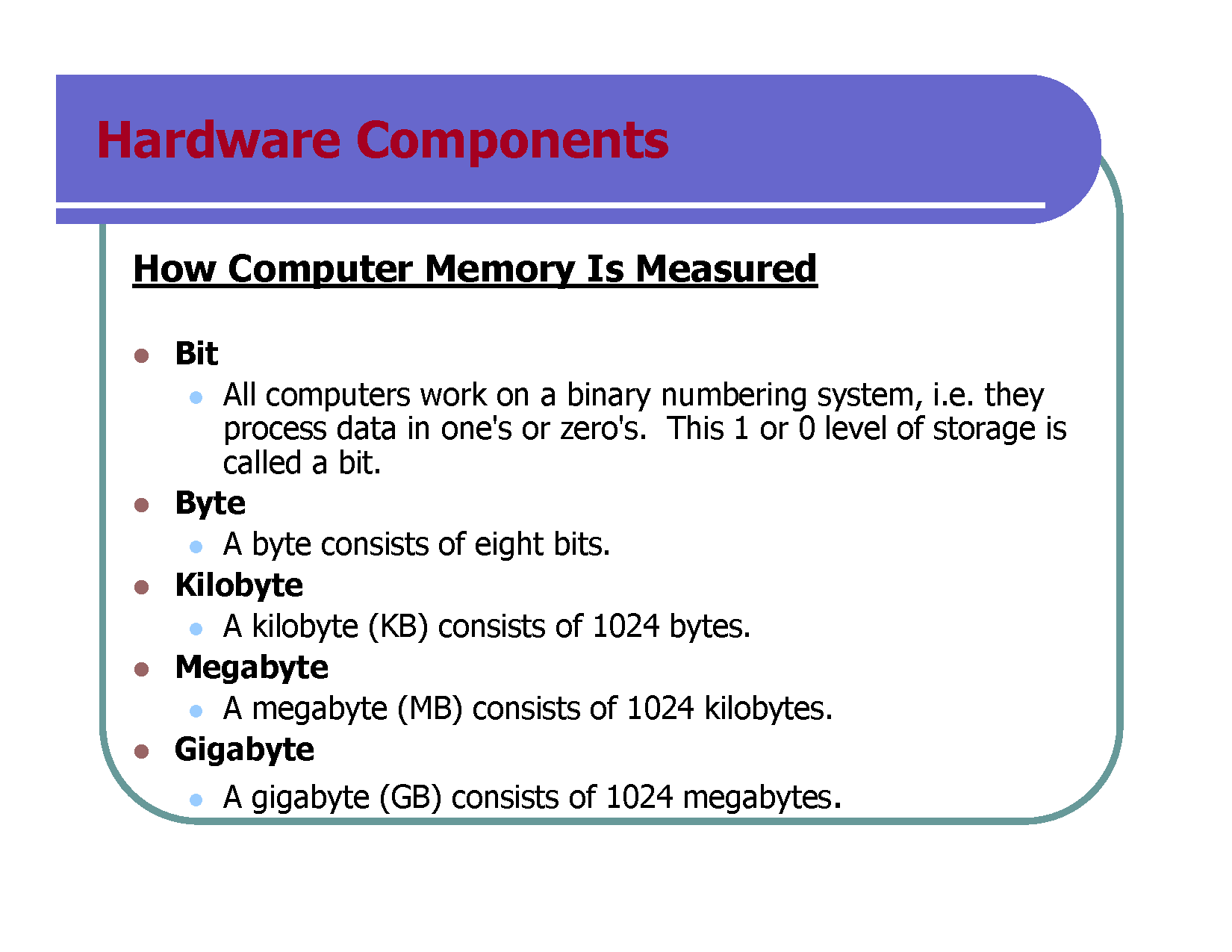 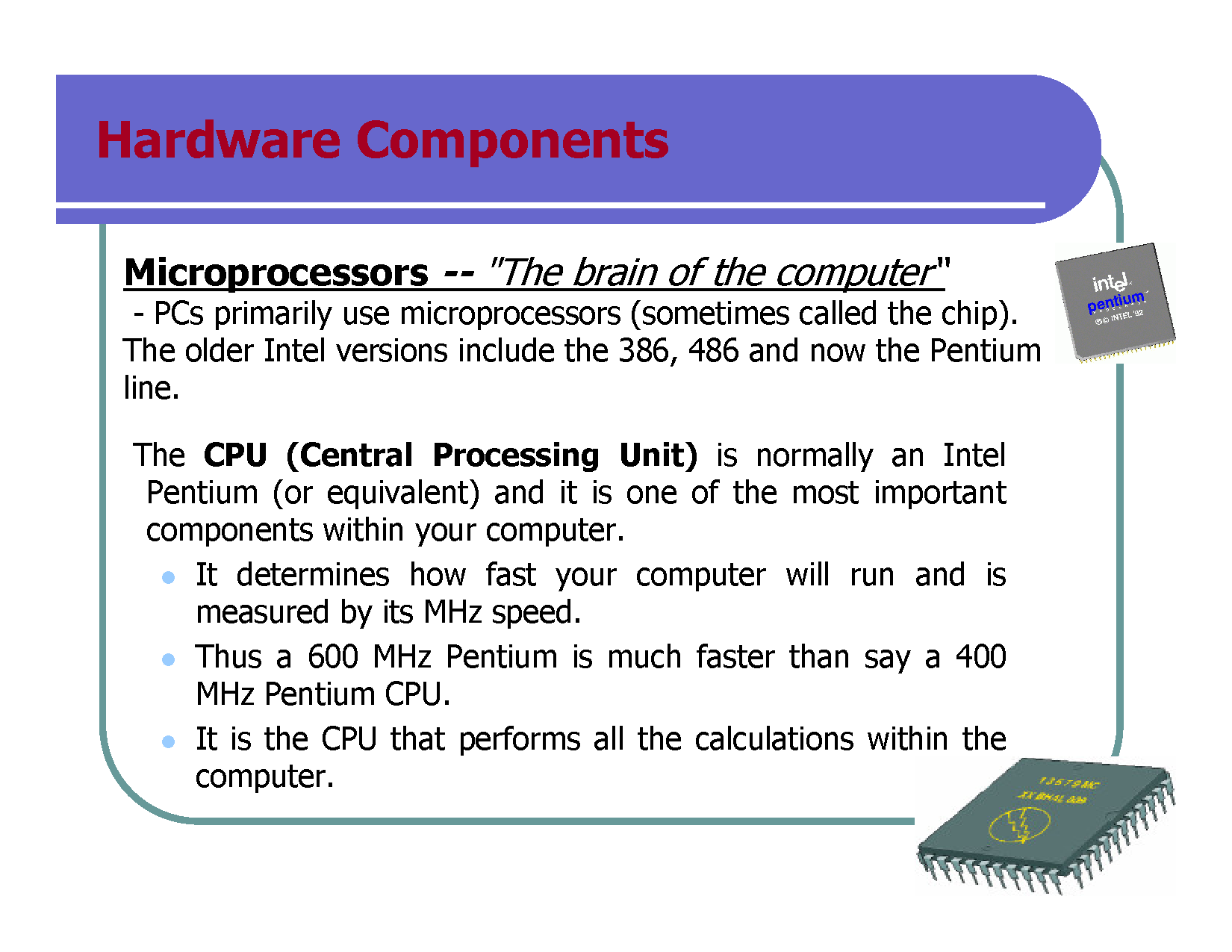 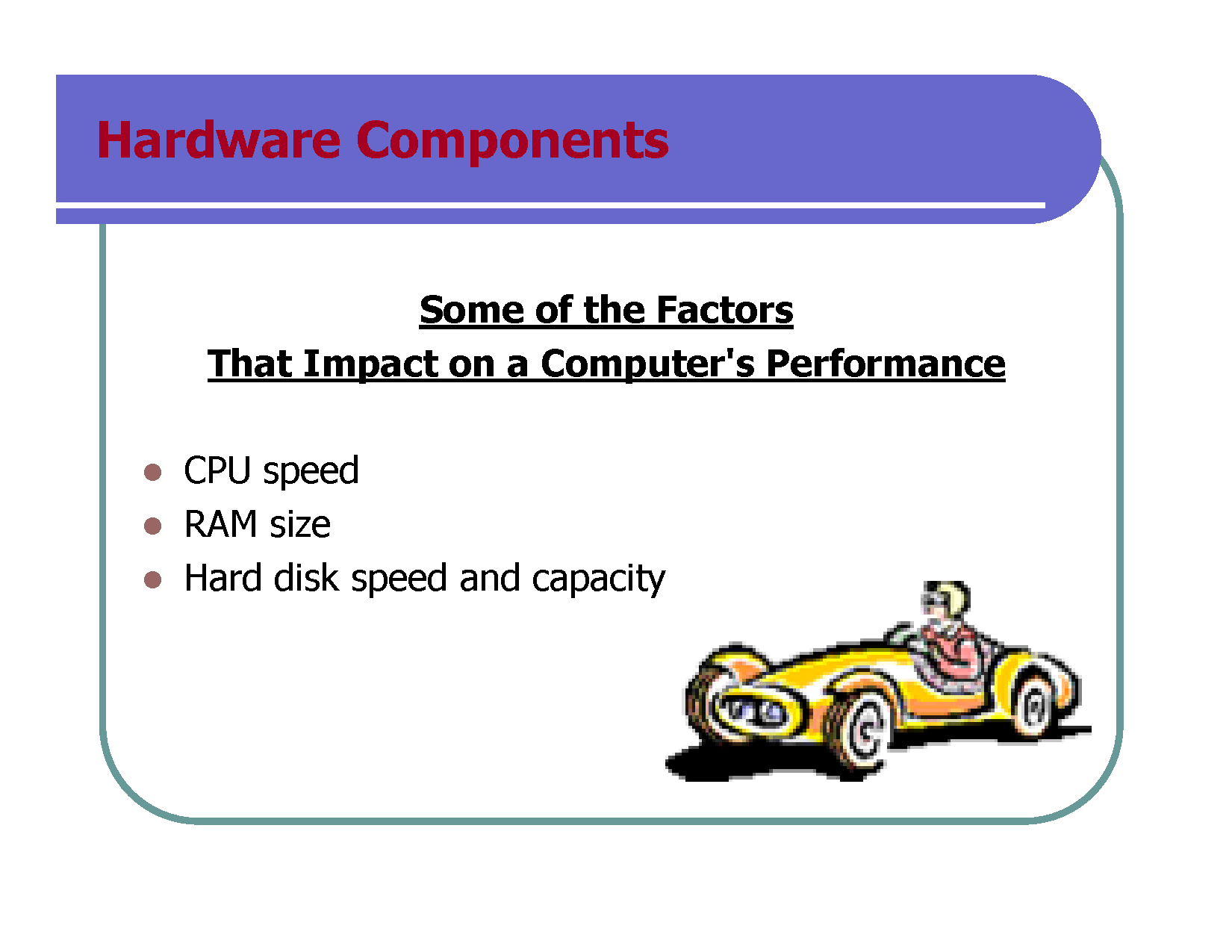 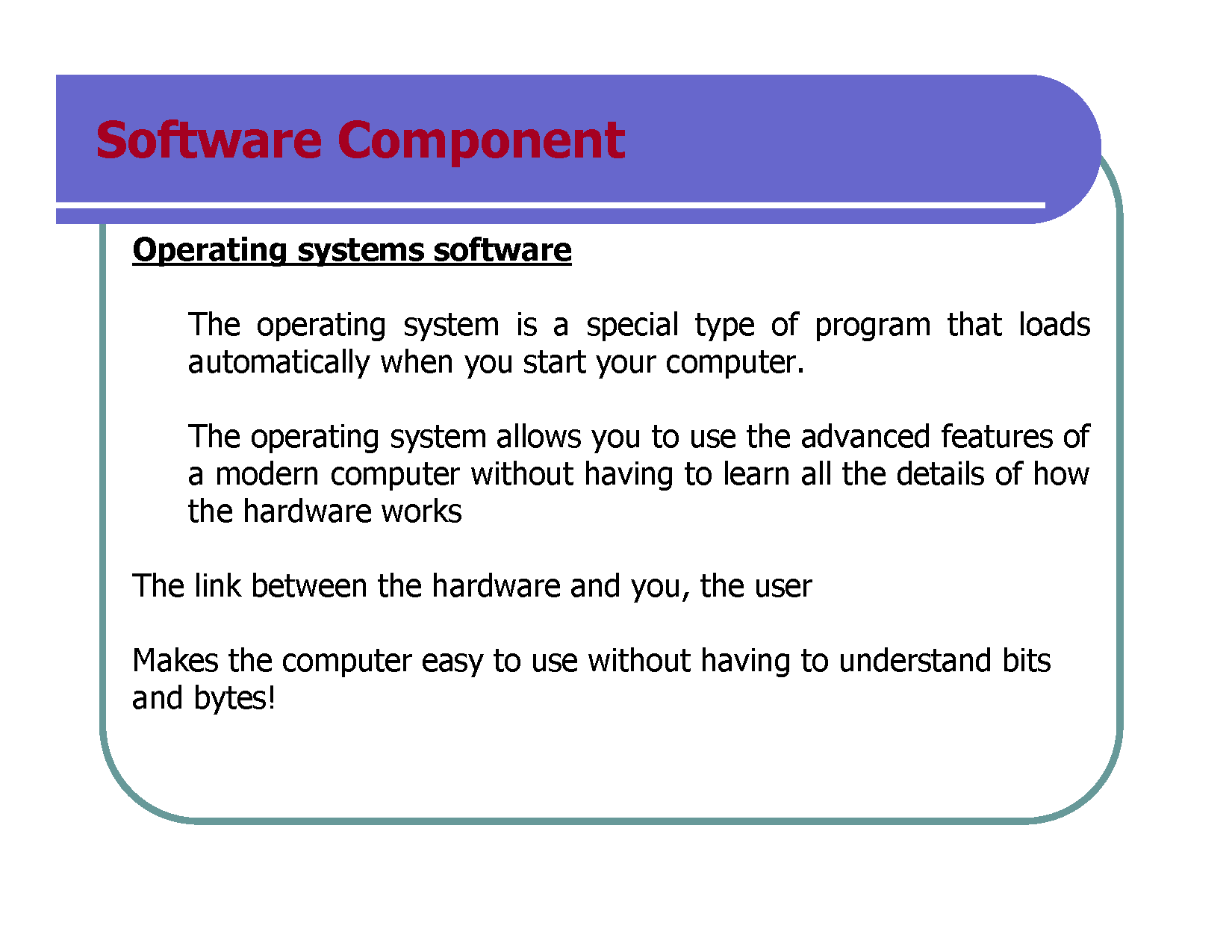 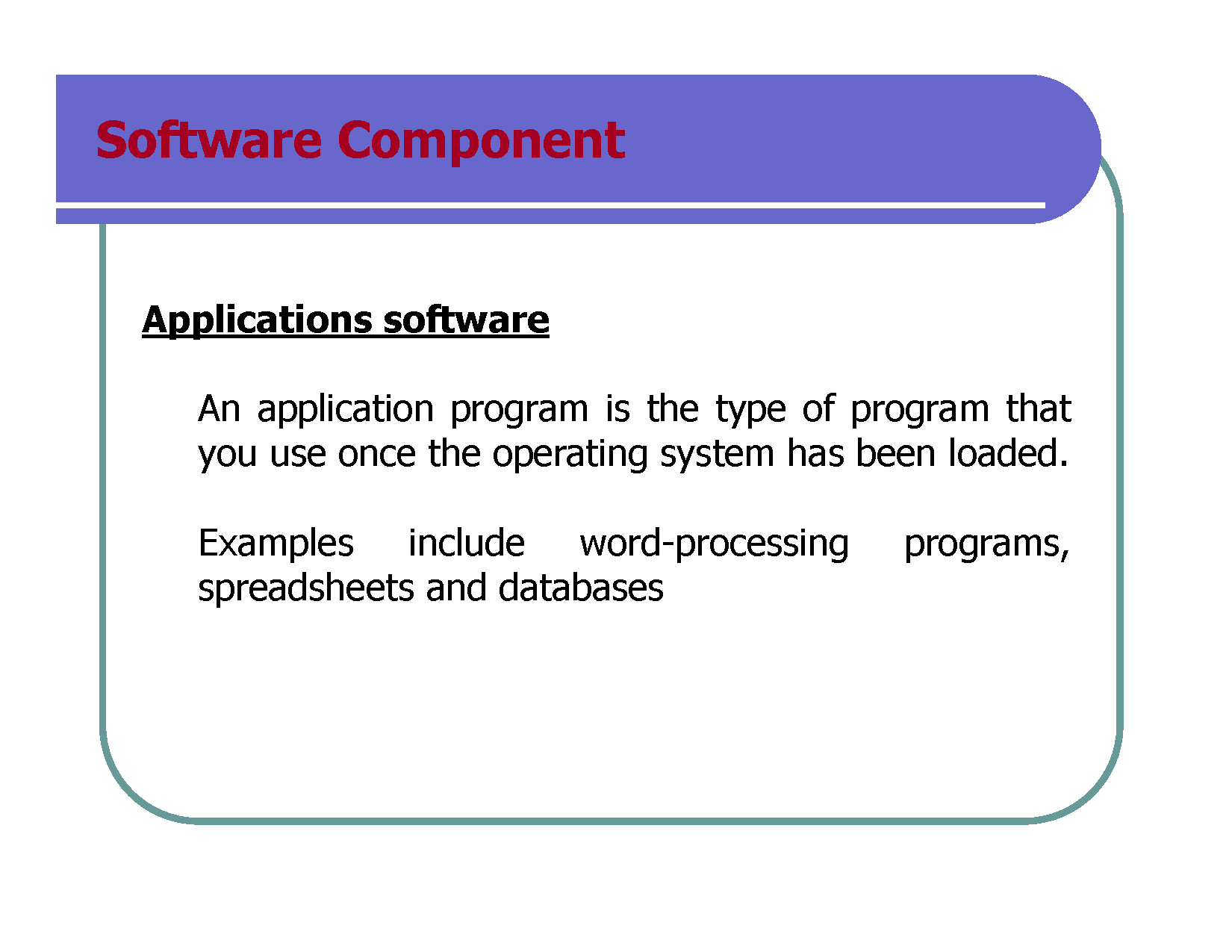 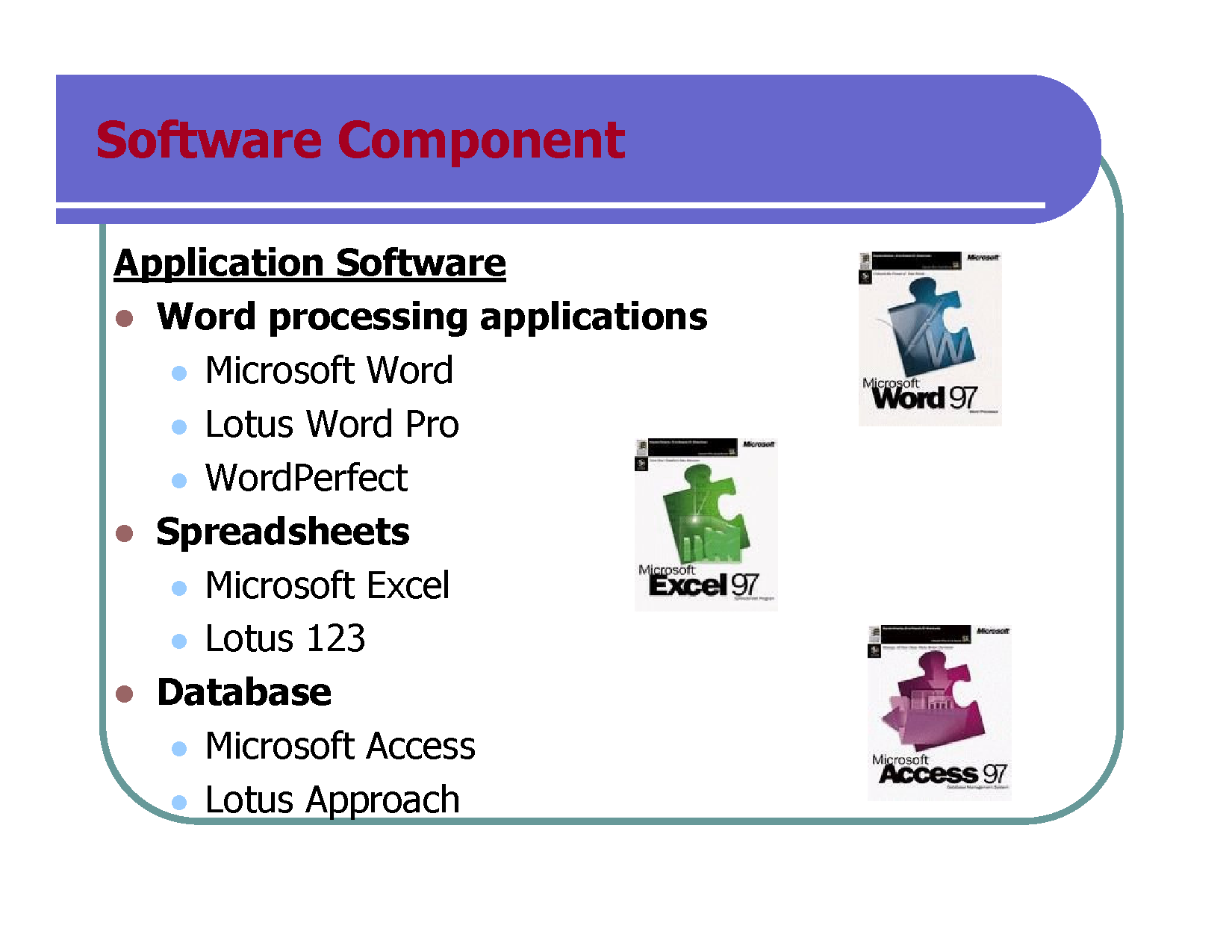 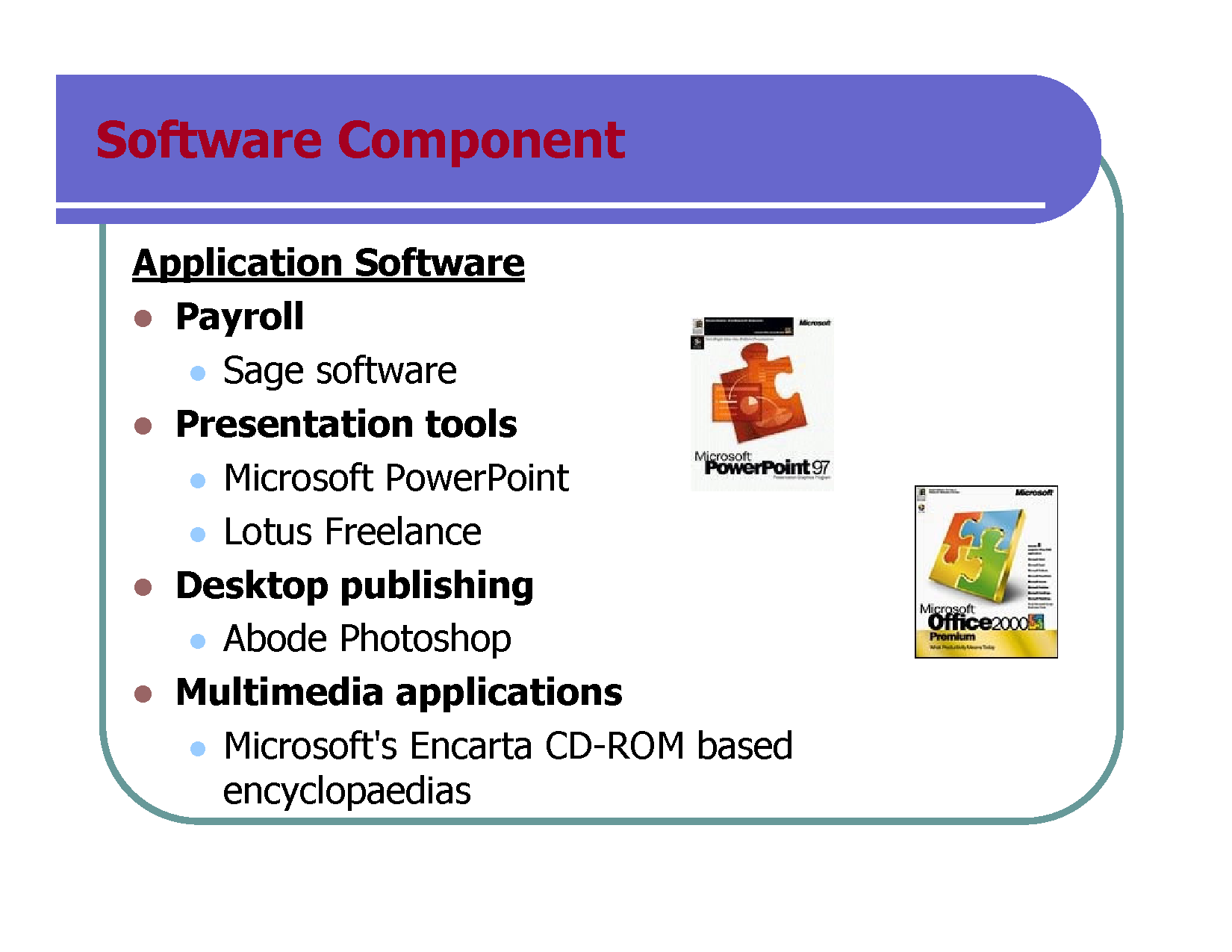 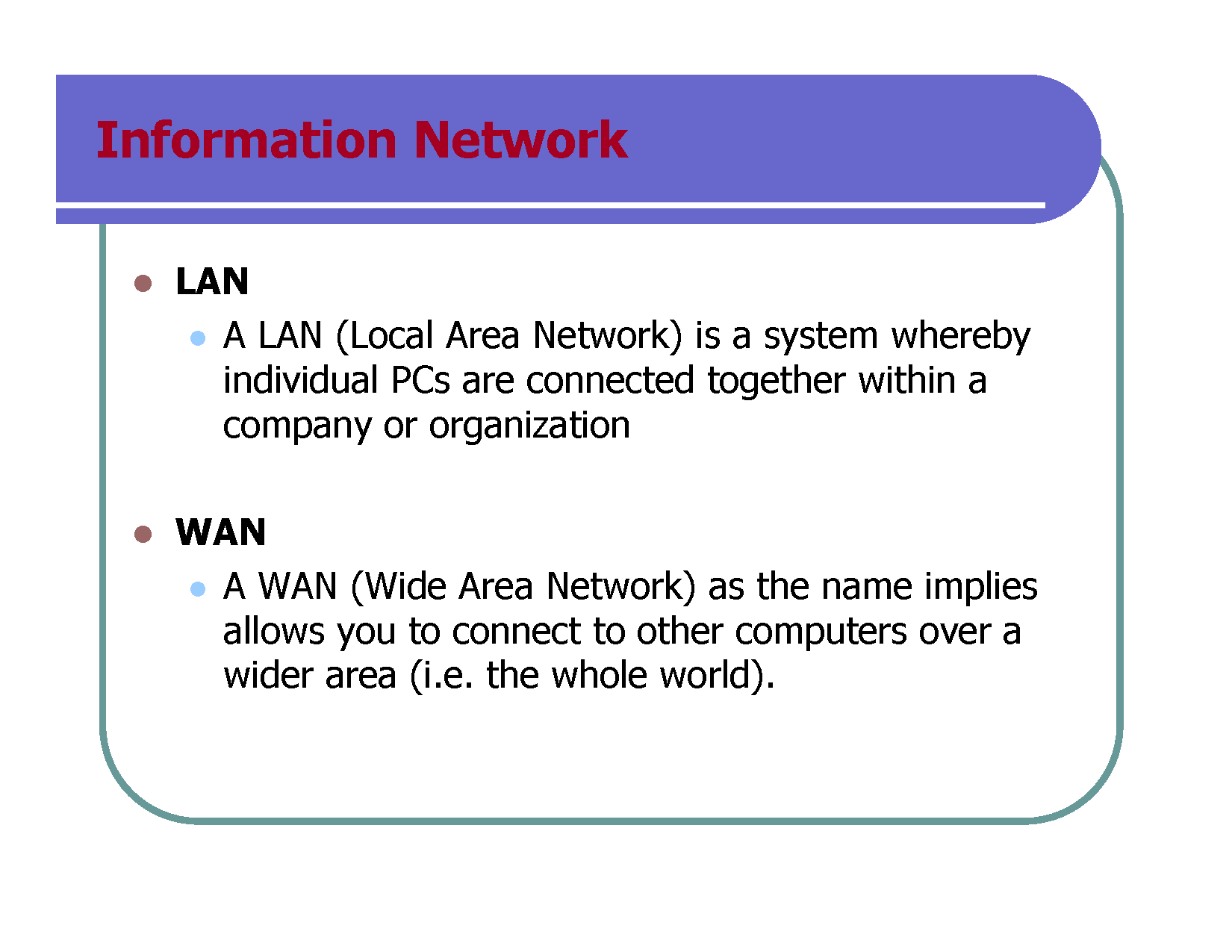 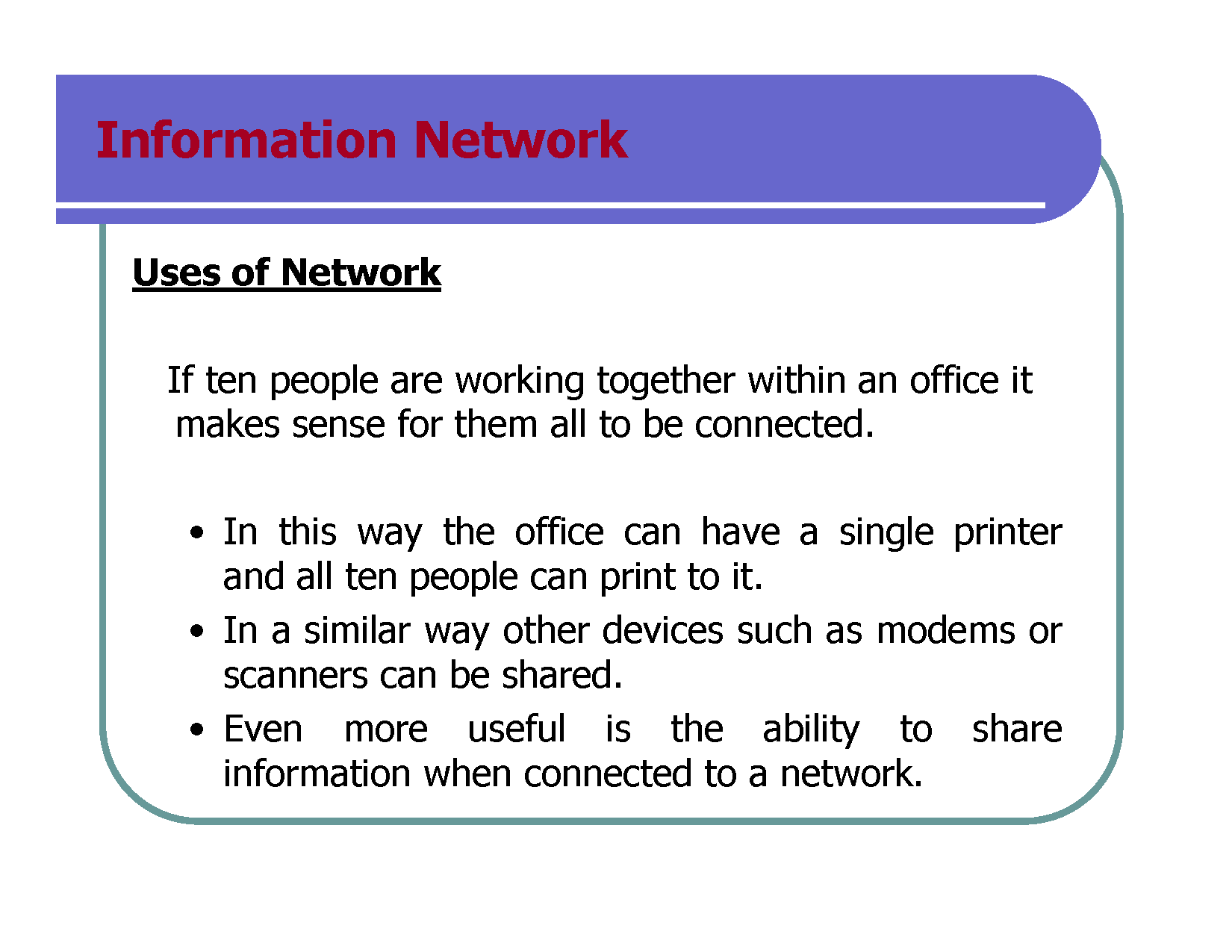 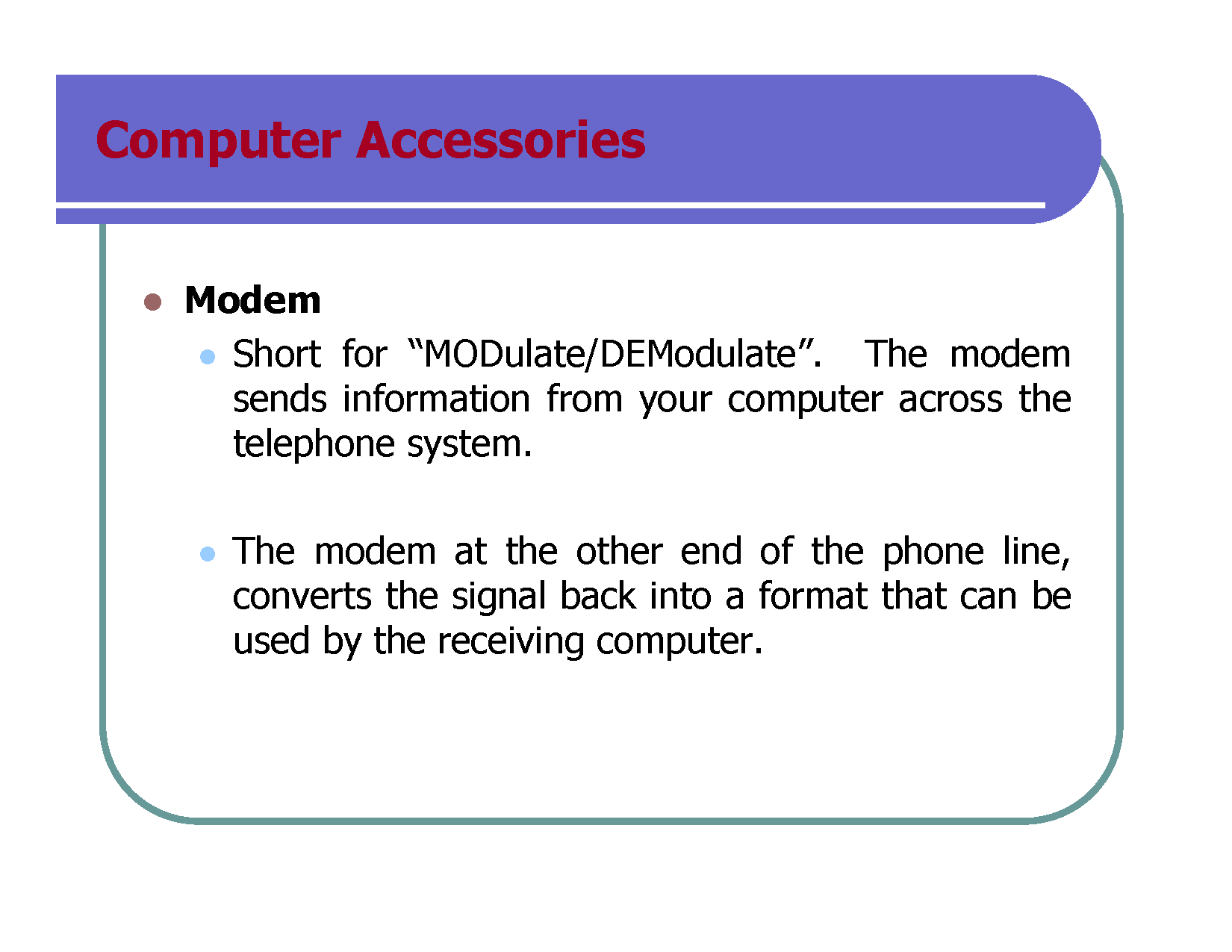 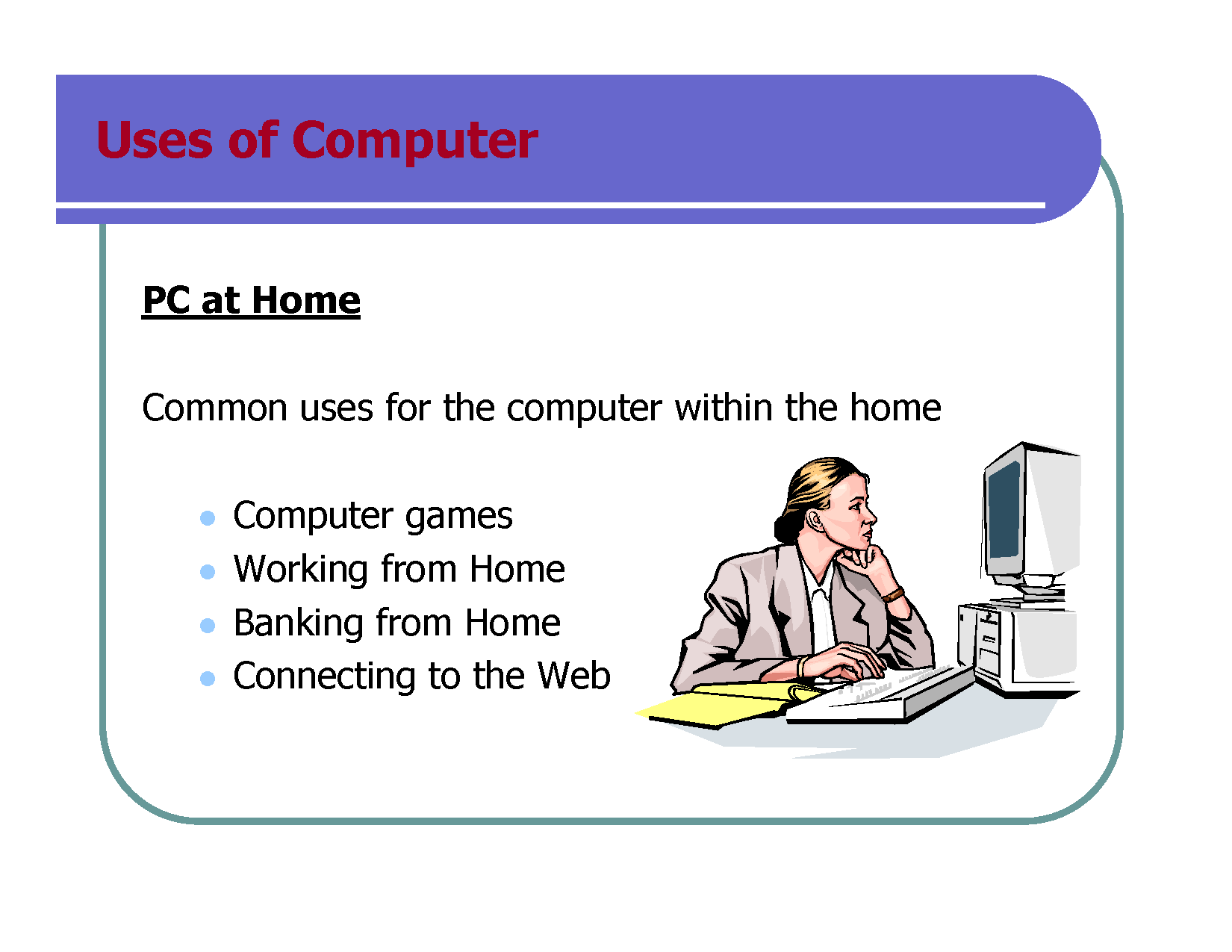 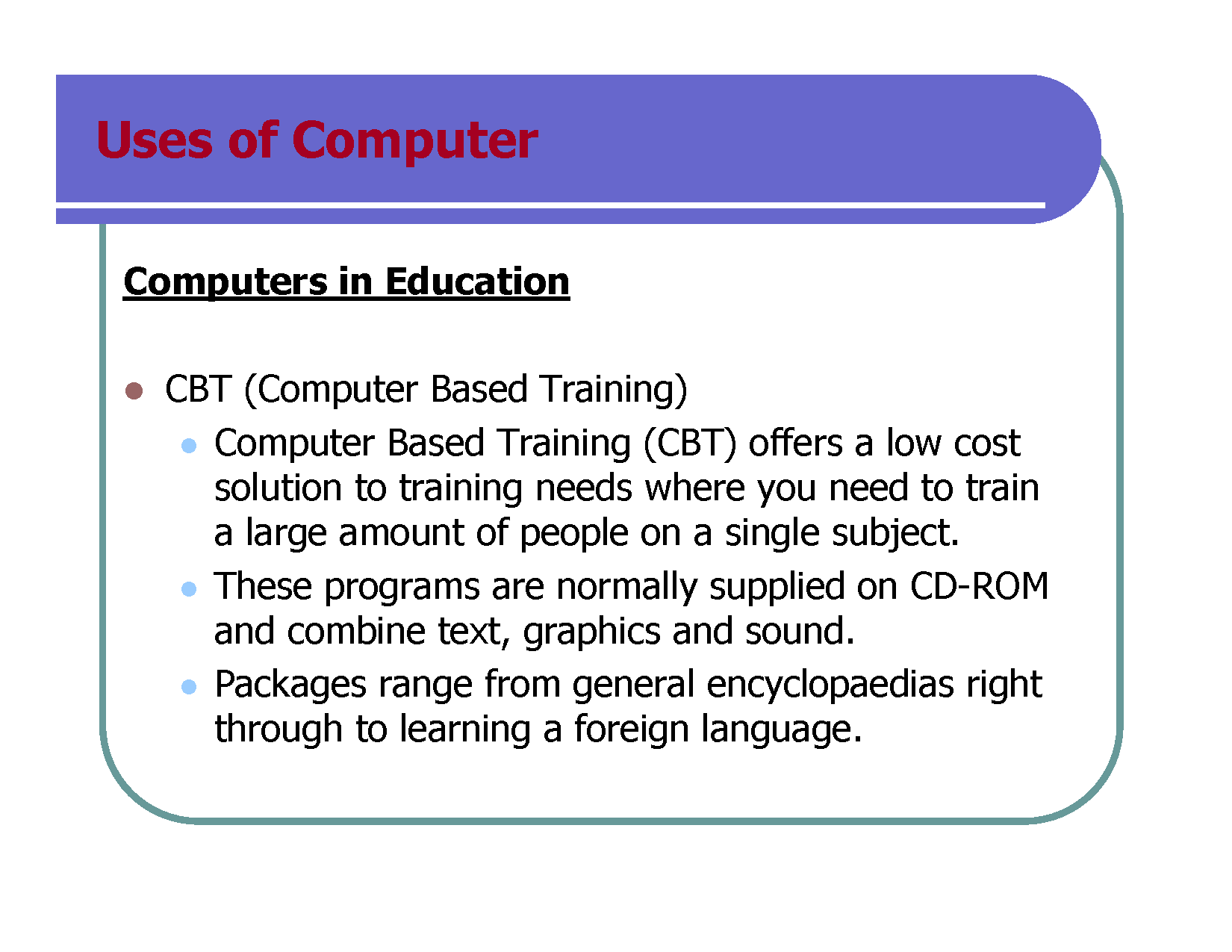 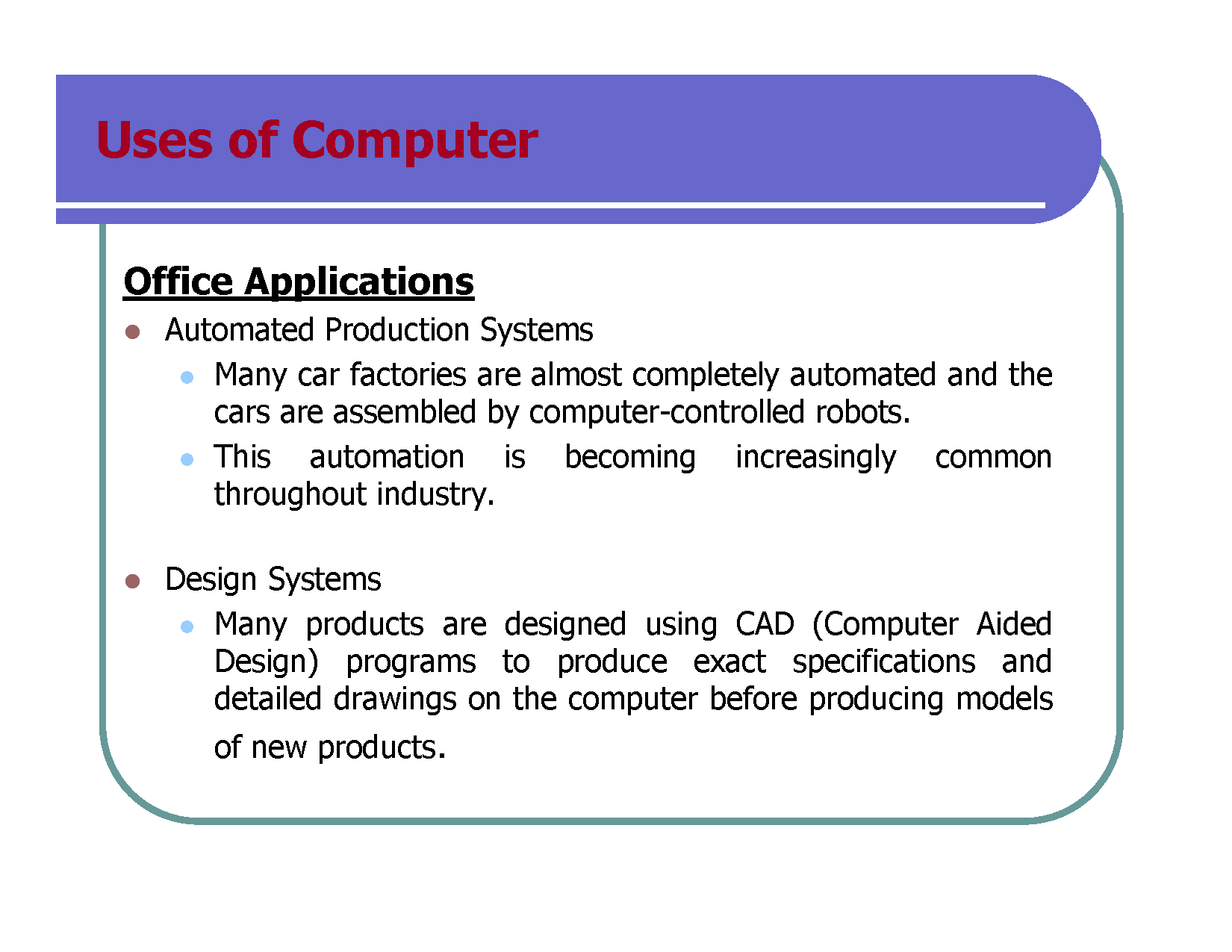 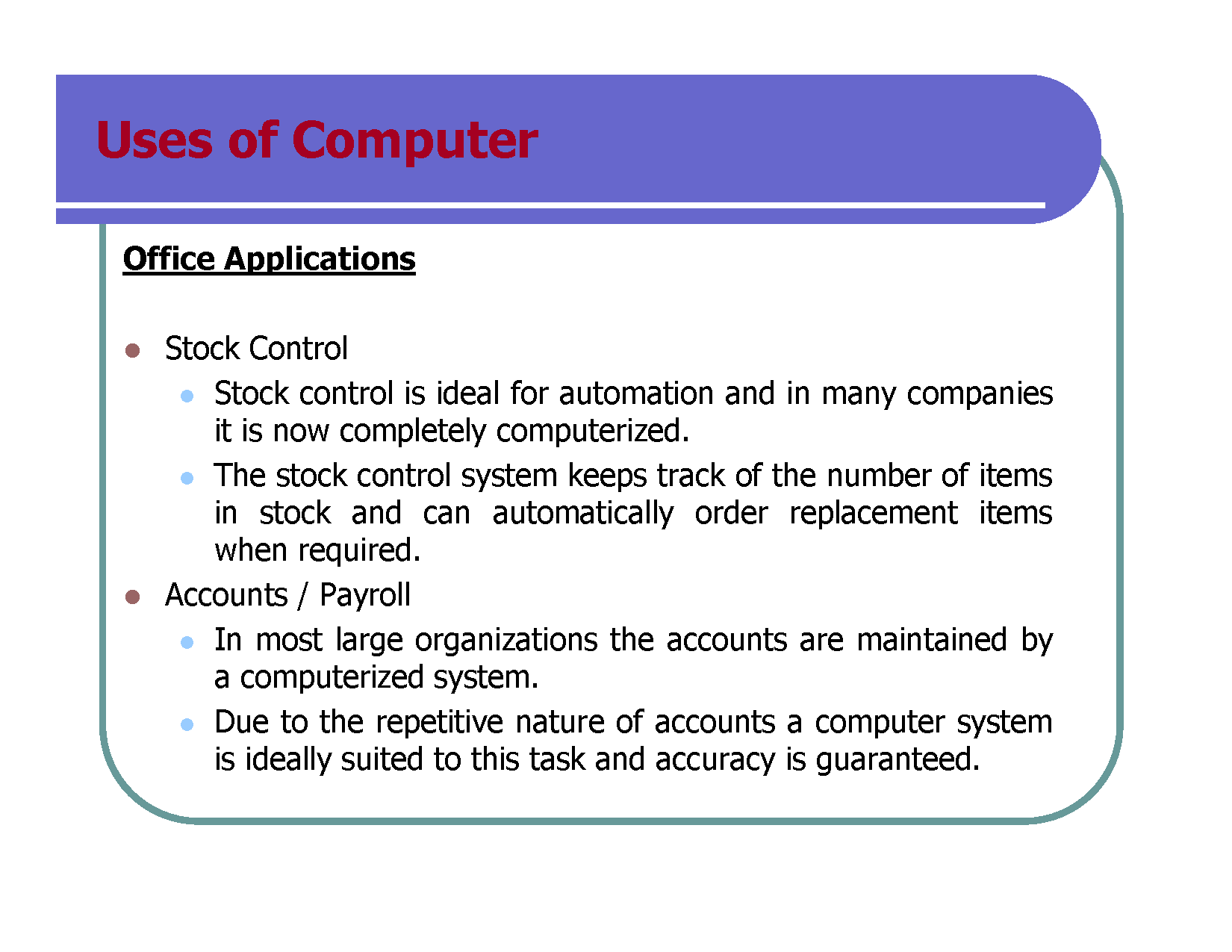 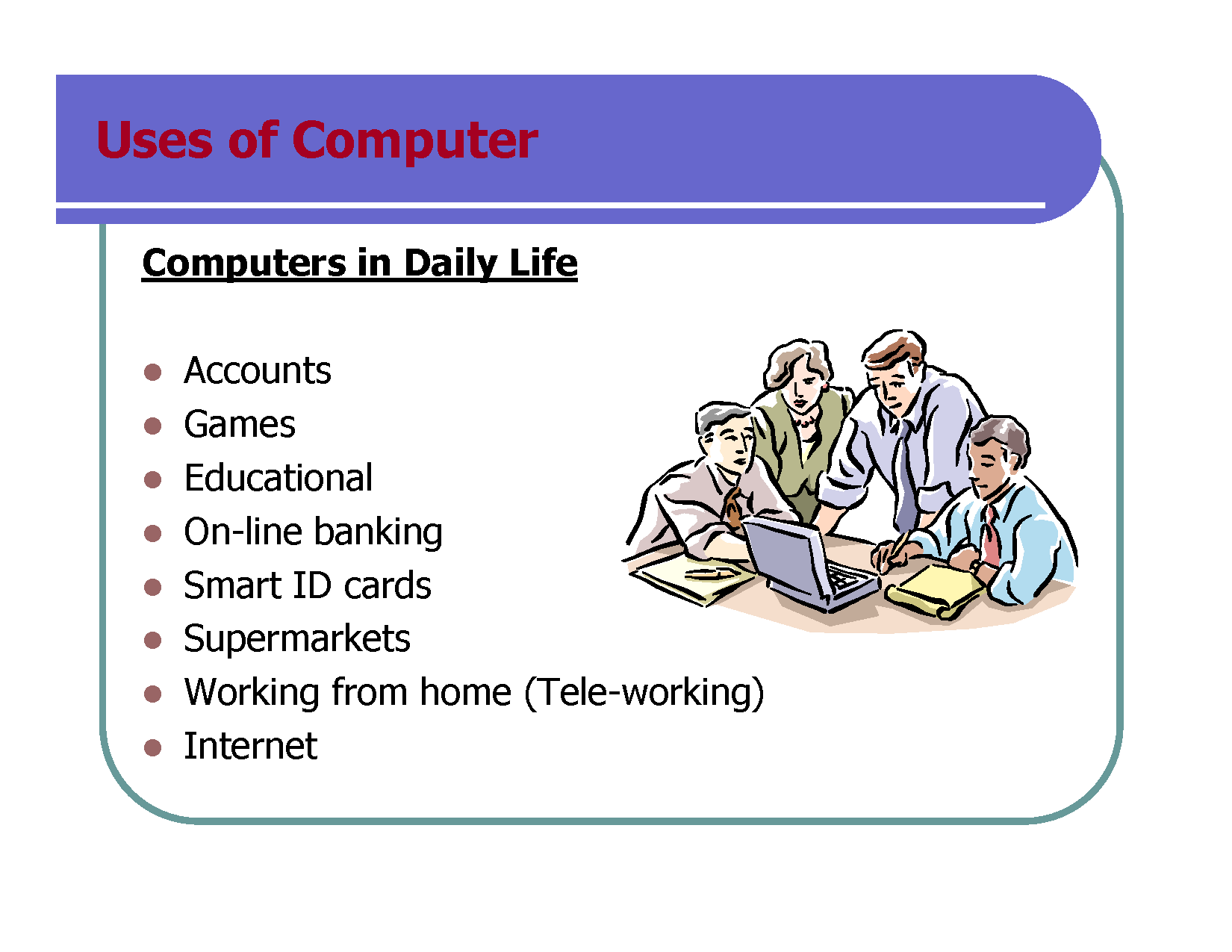 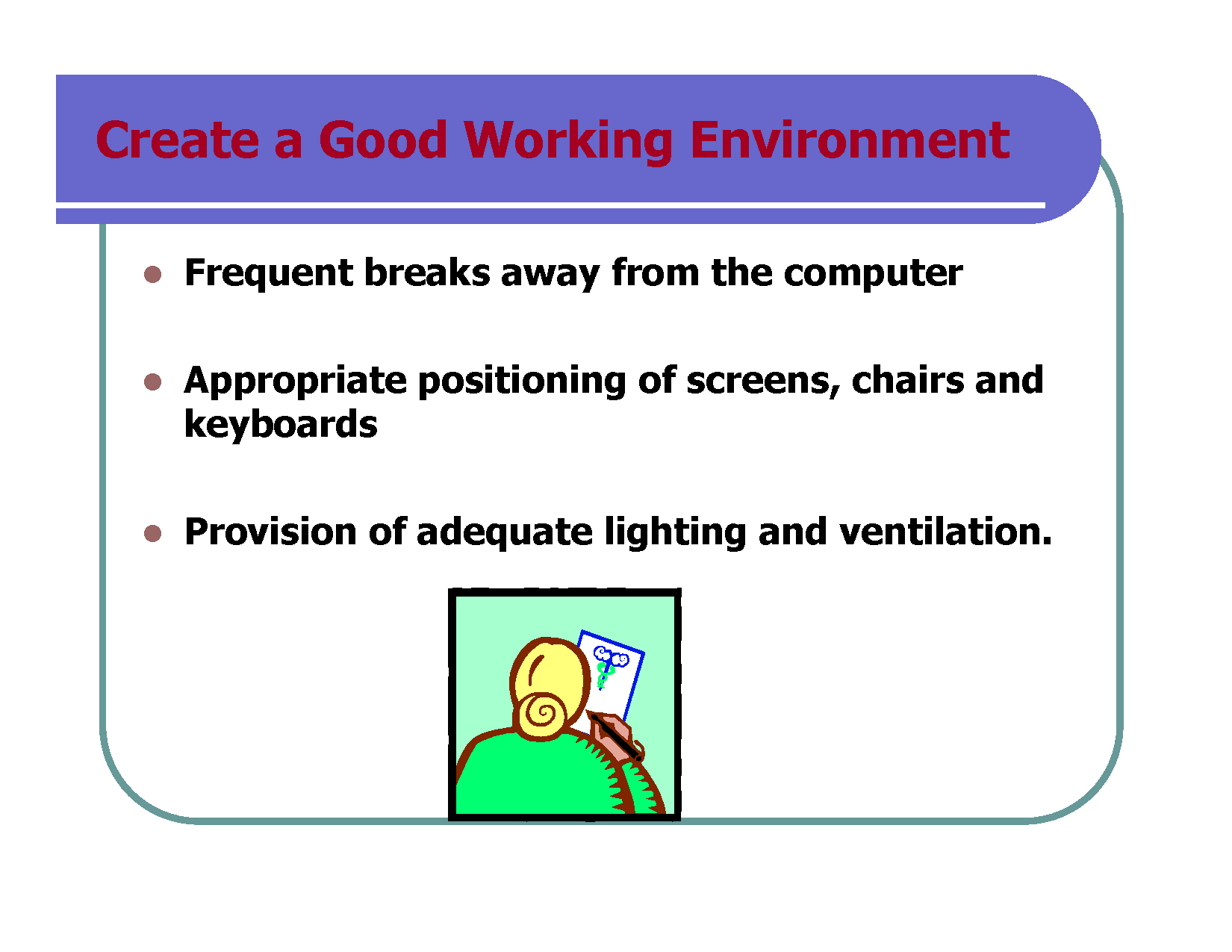 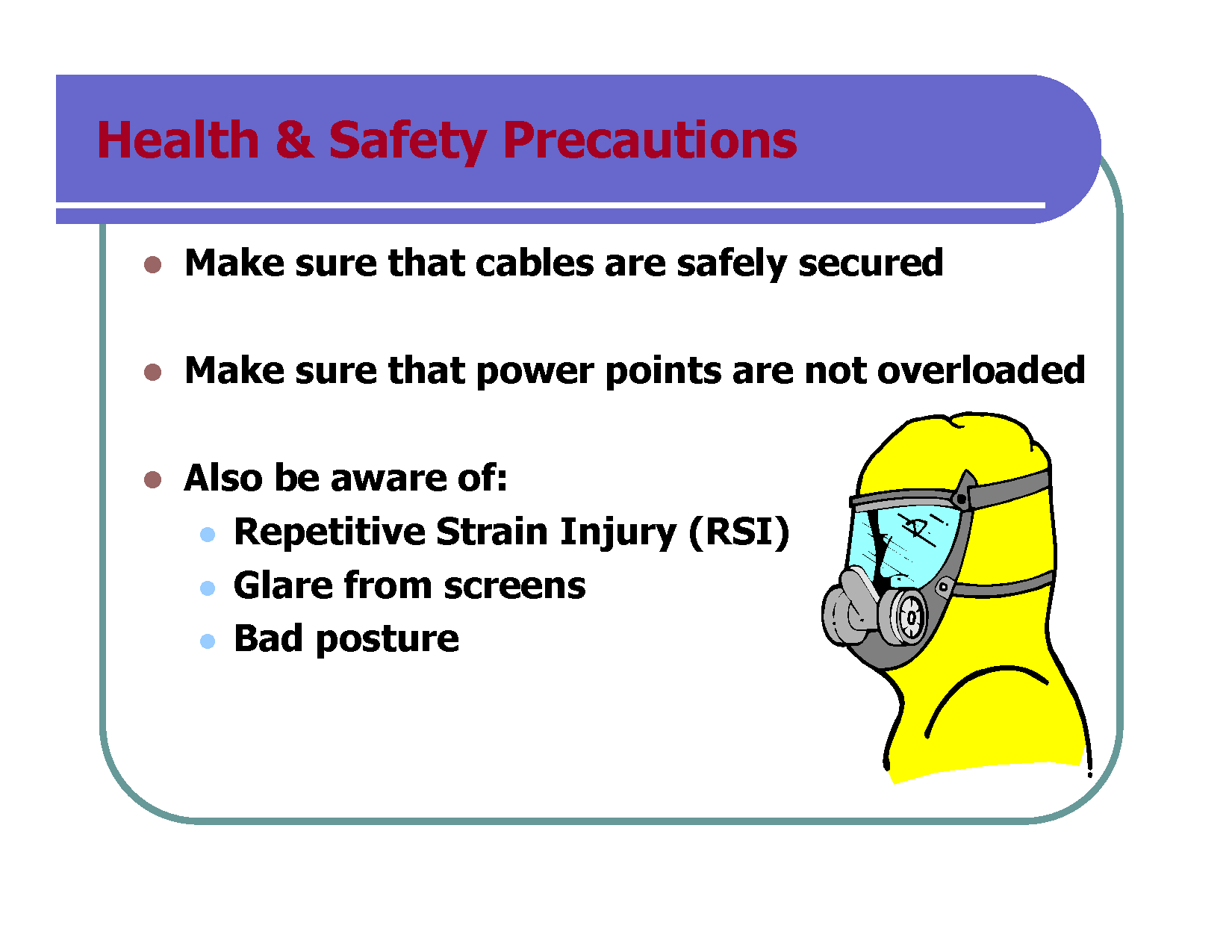 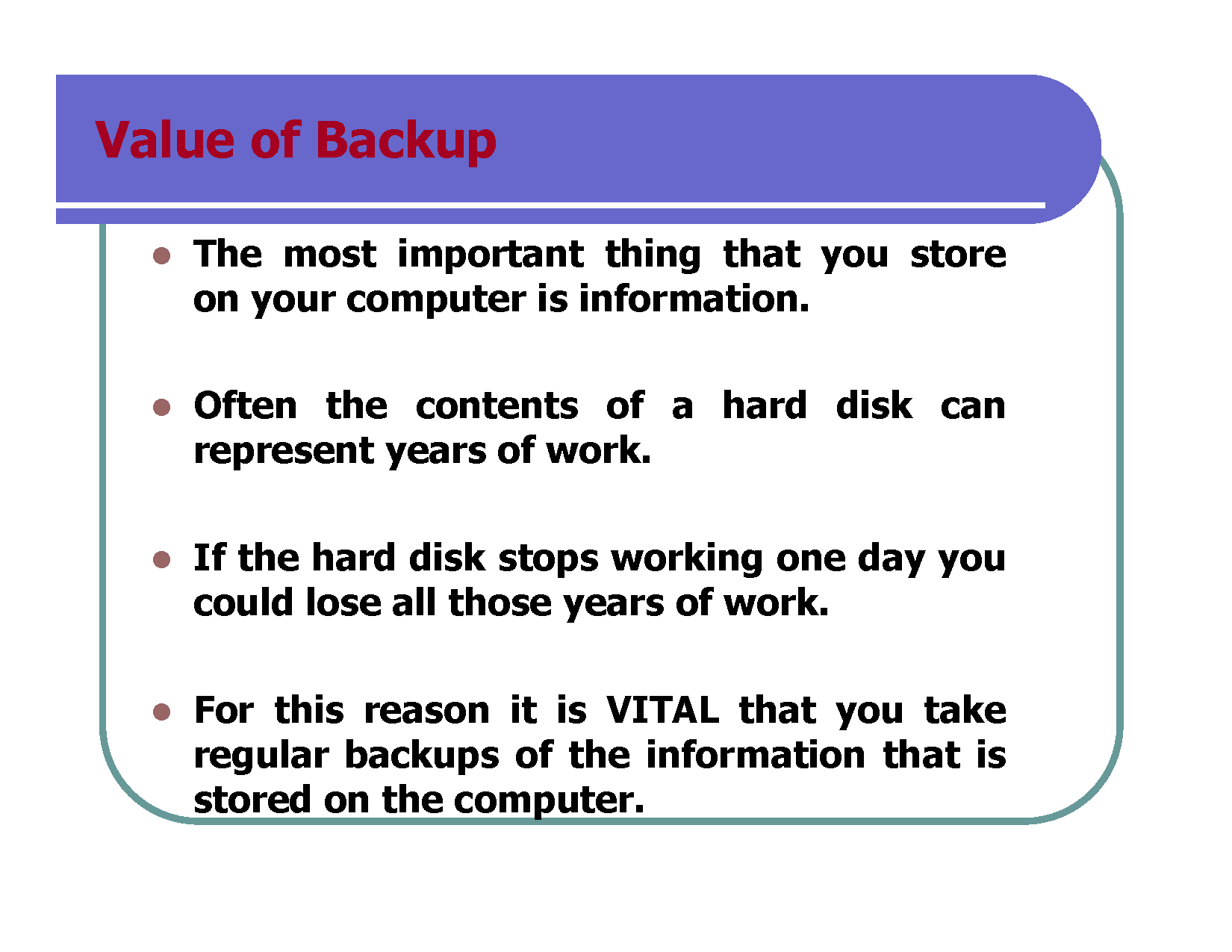 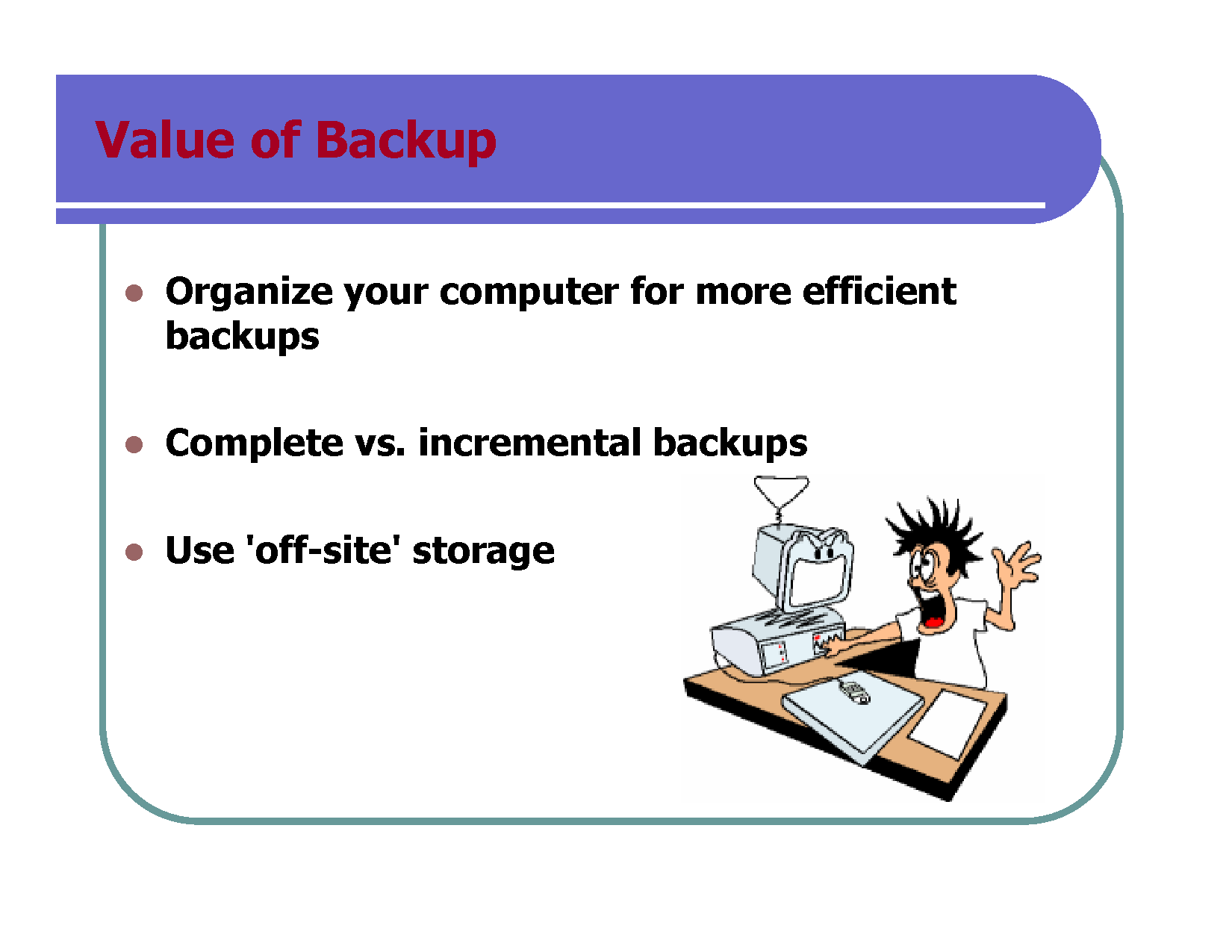 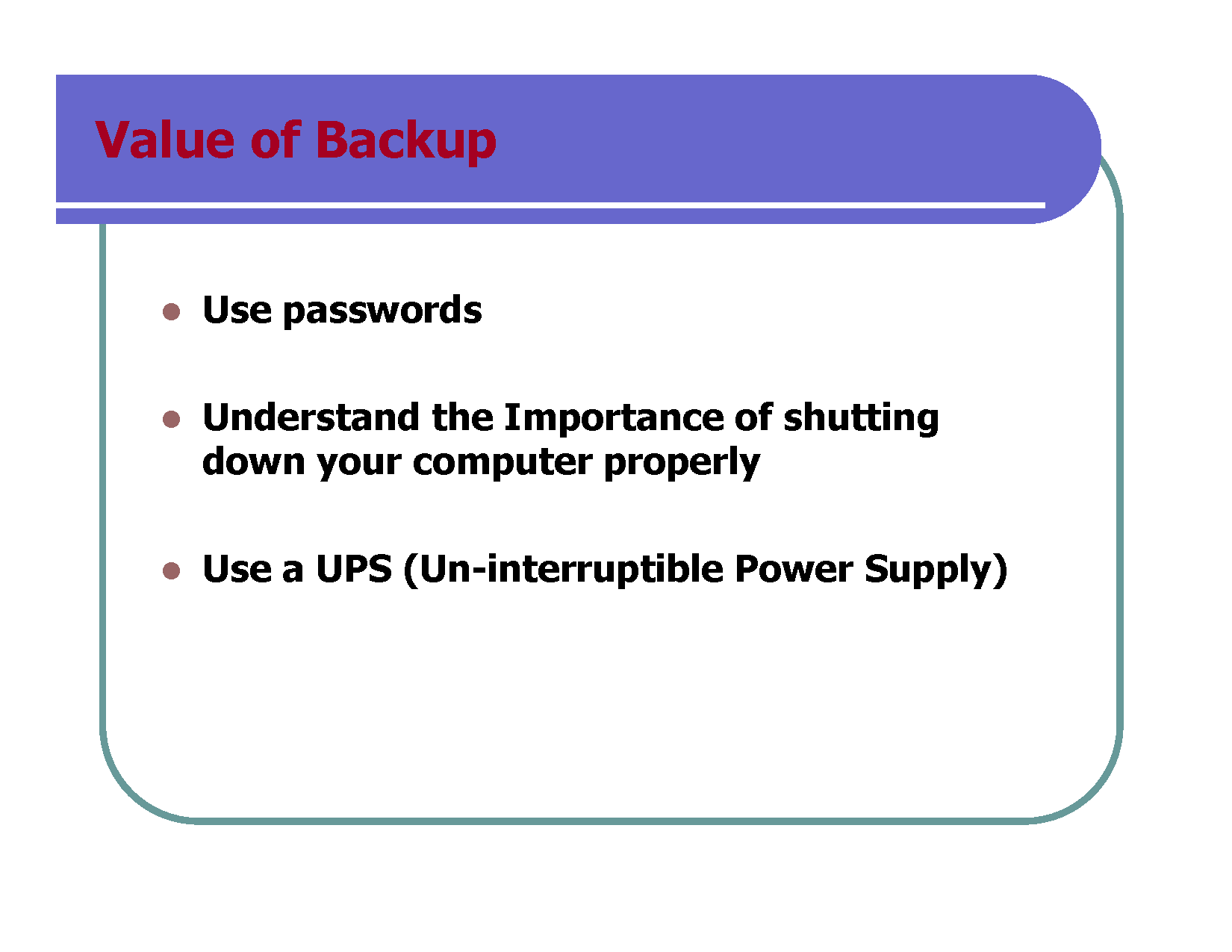 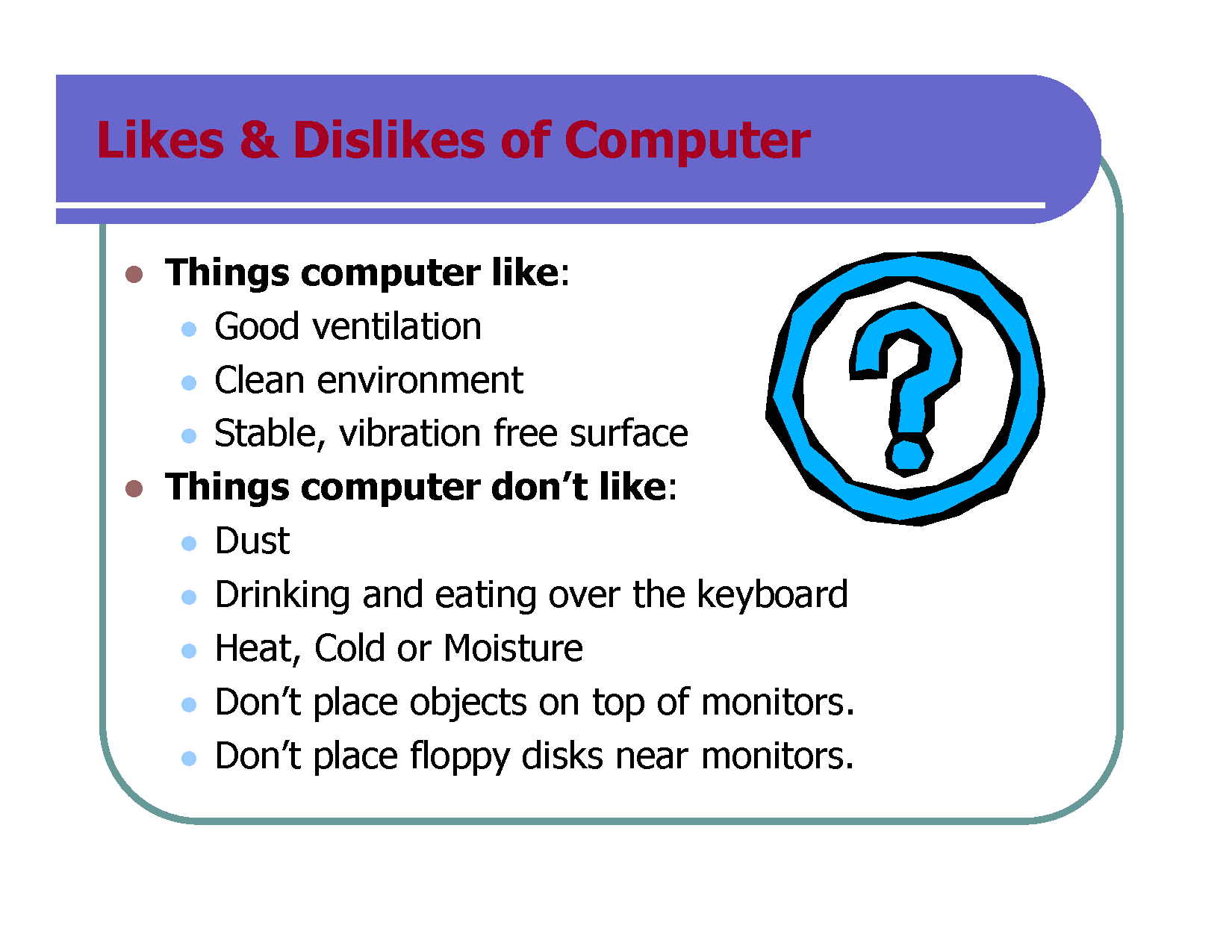 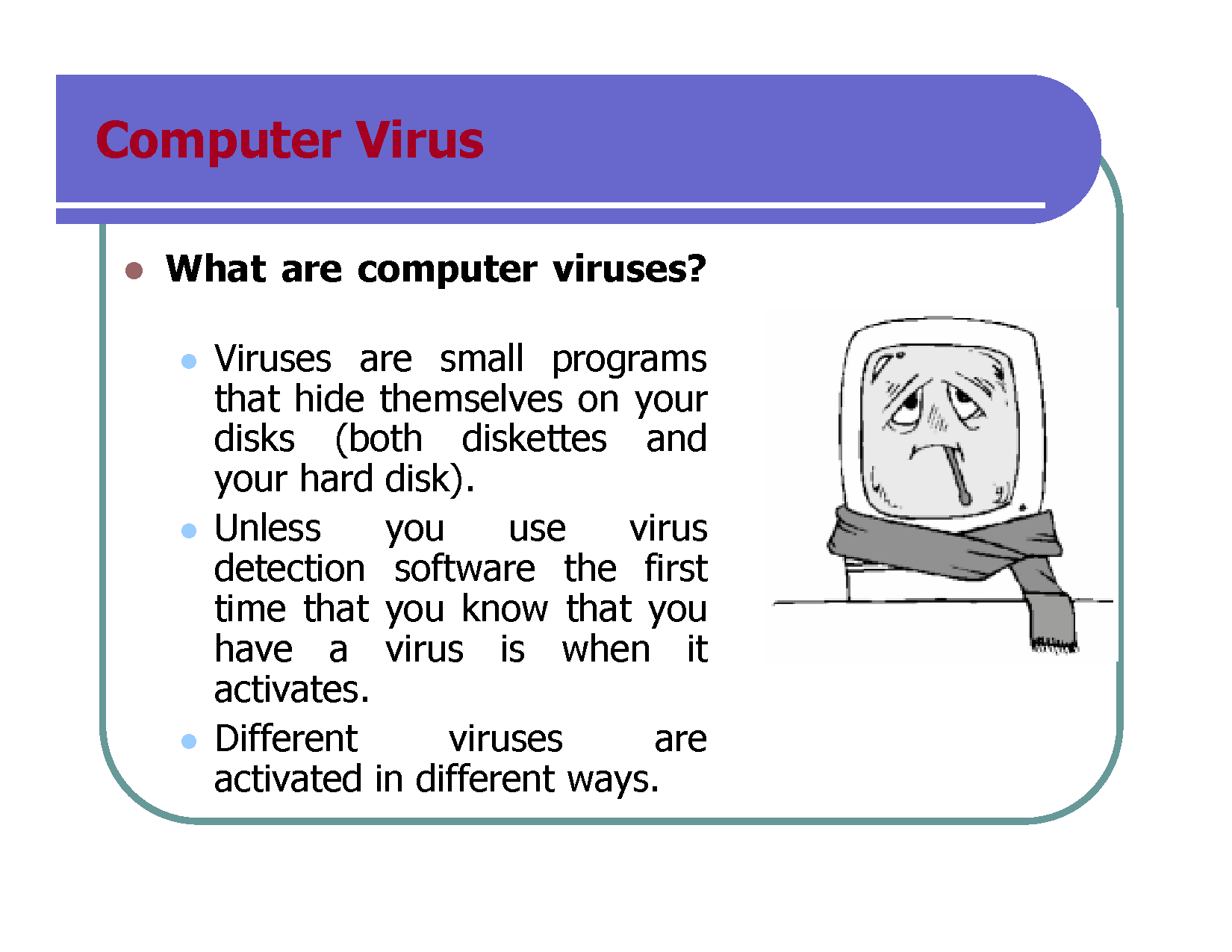 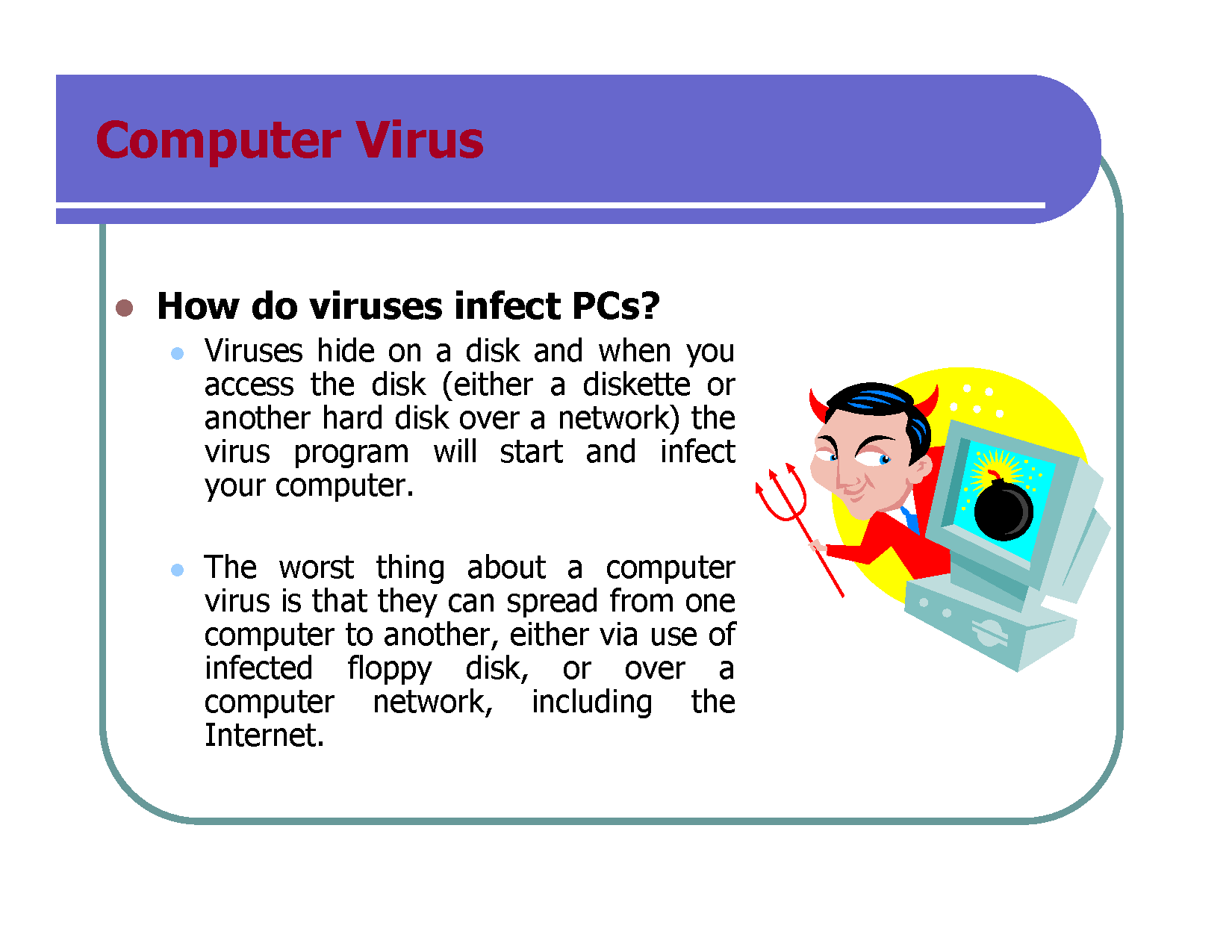 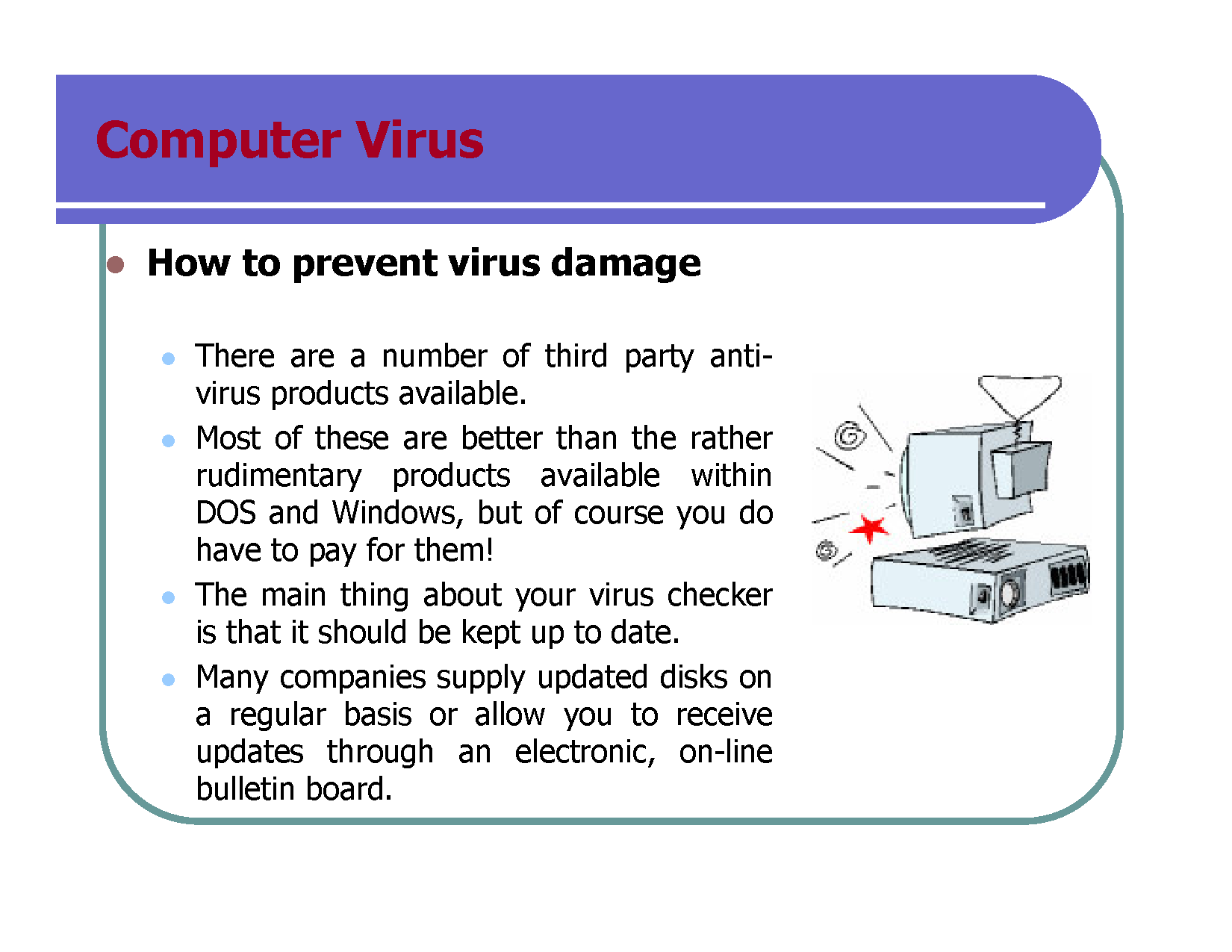 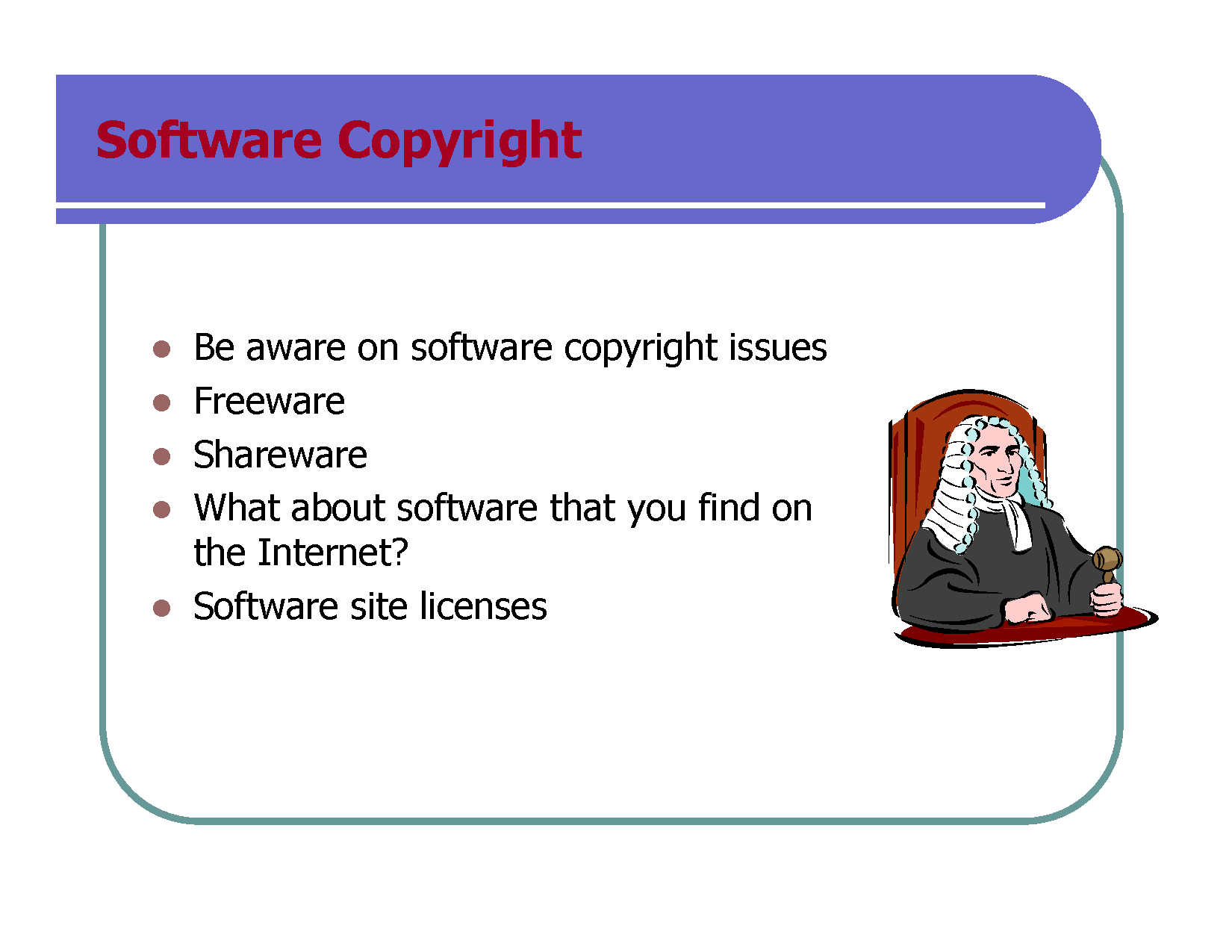 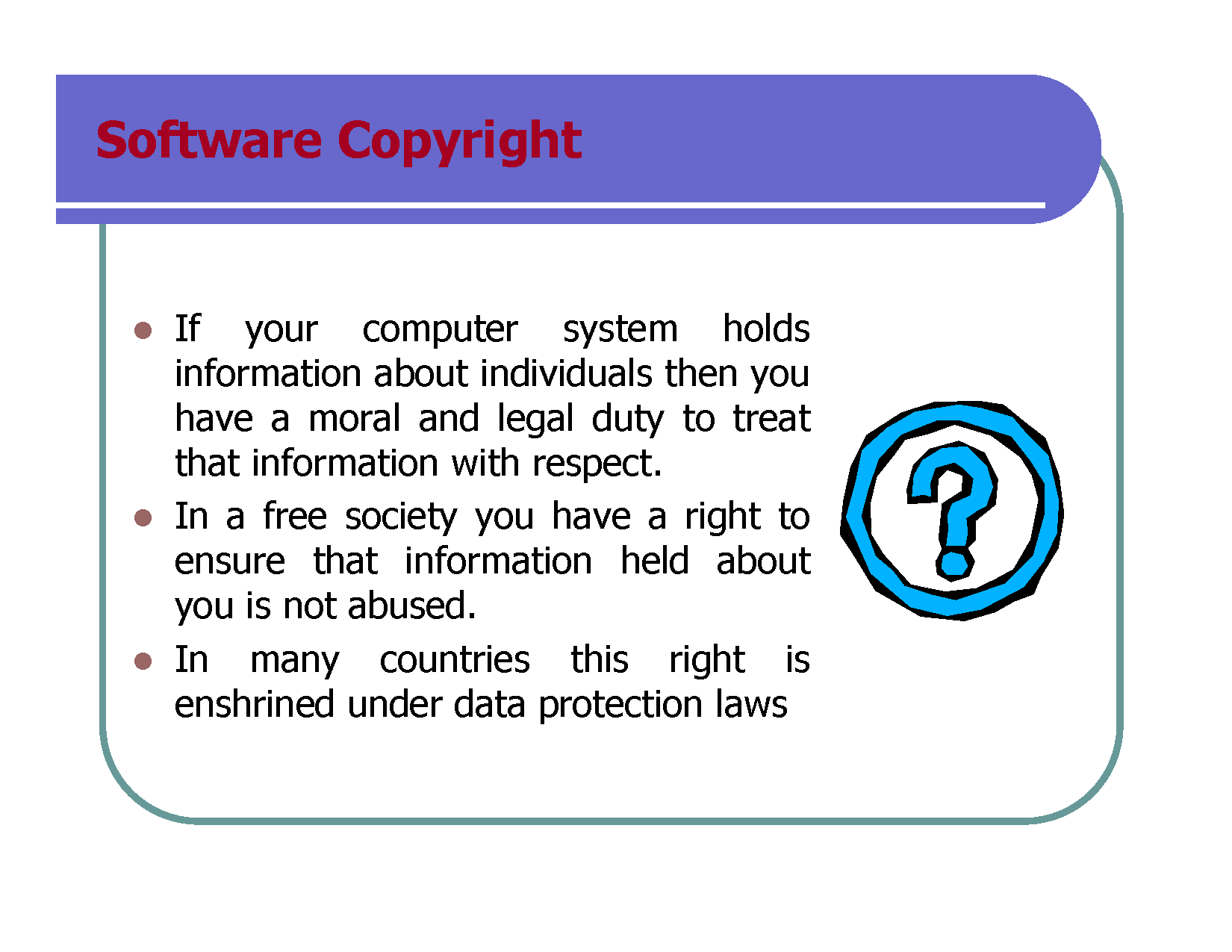